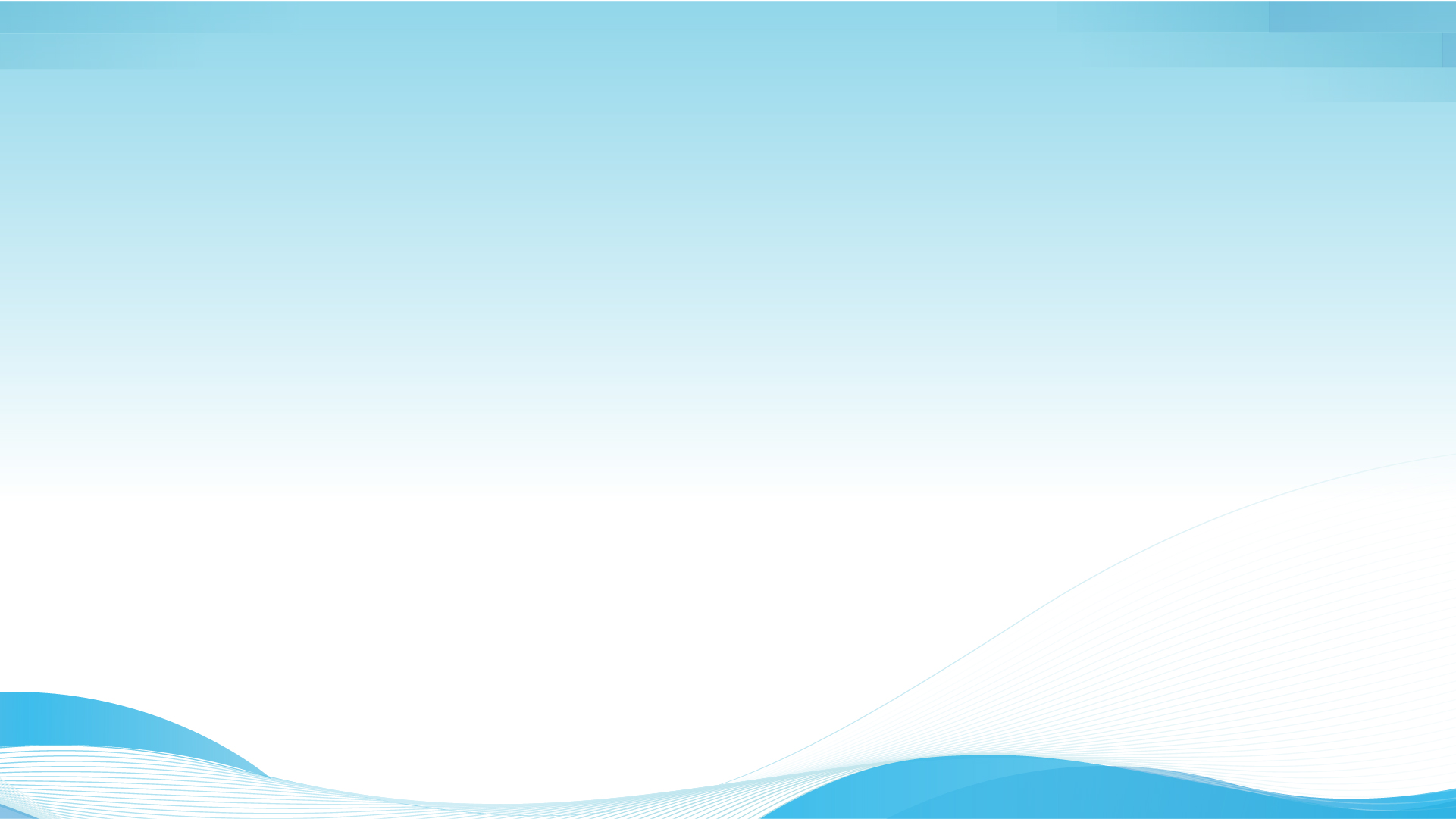 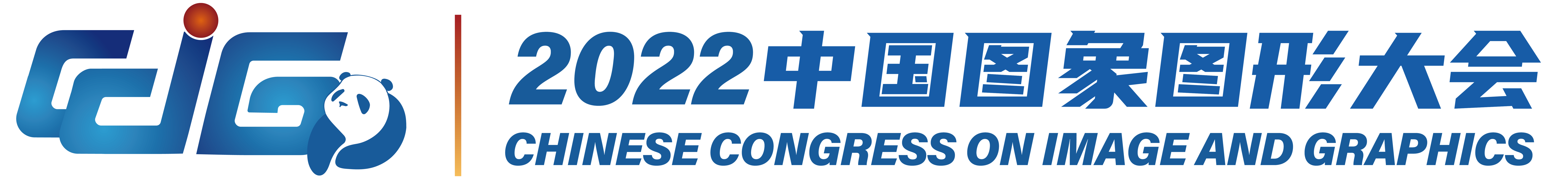 报告题目
XXXXXXXXXXXXXXXXXXXXXXXXXX
报告人：XXX
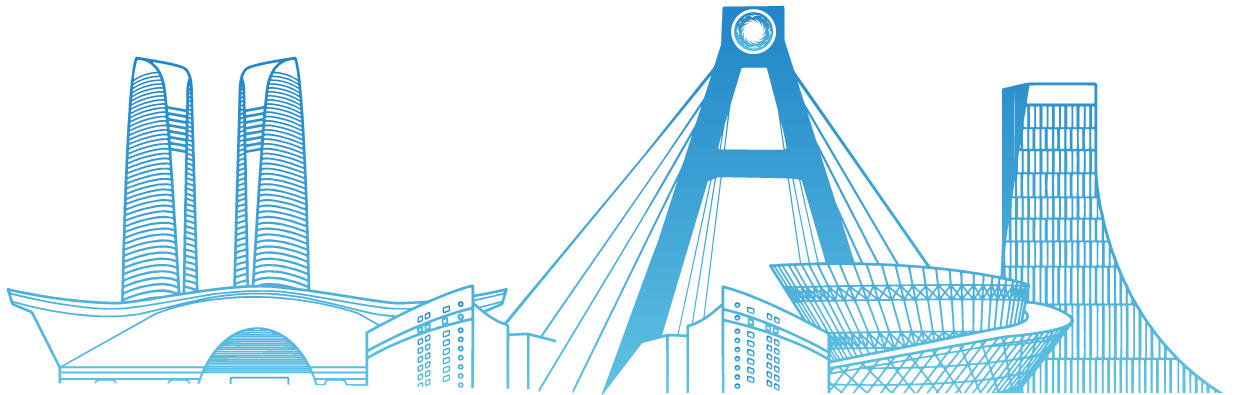 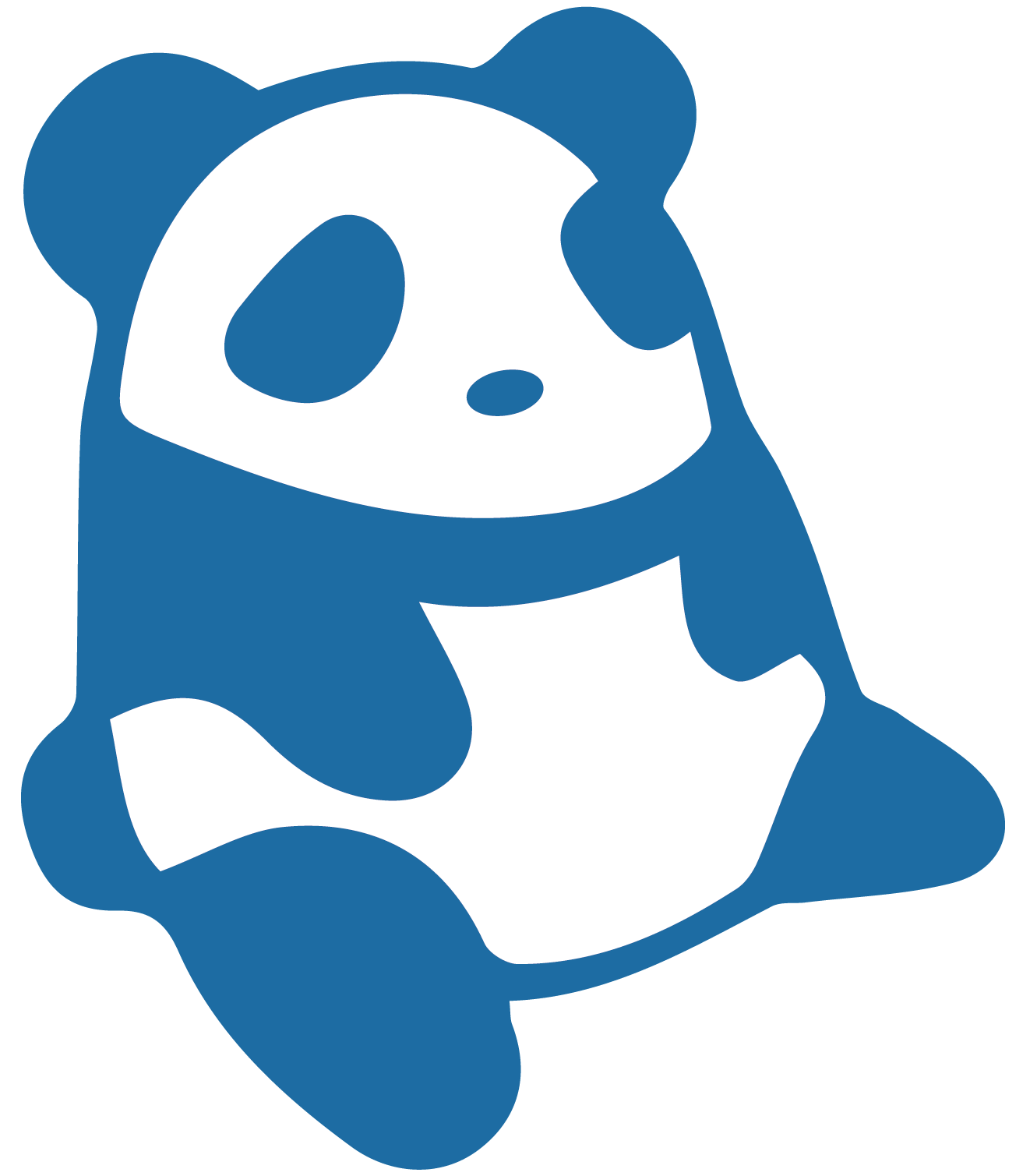 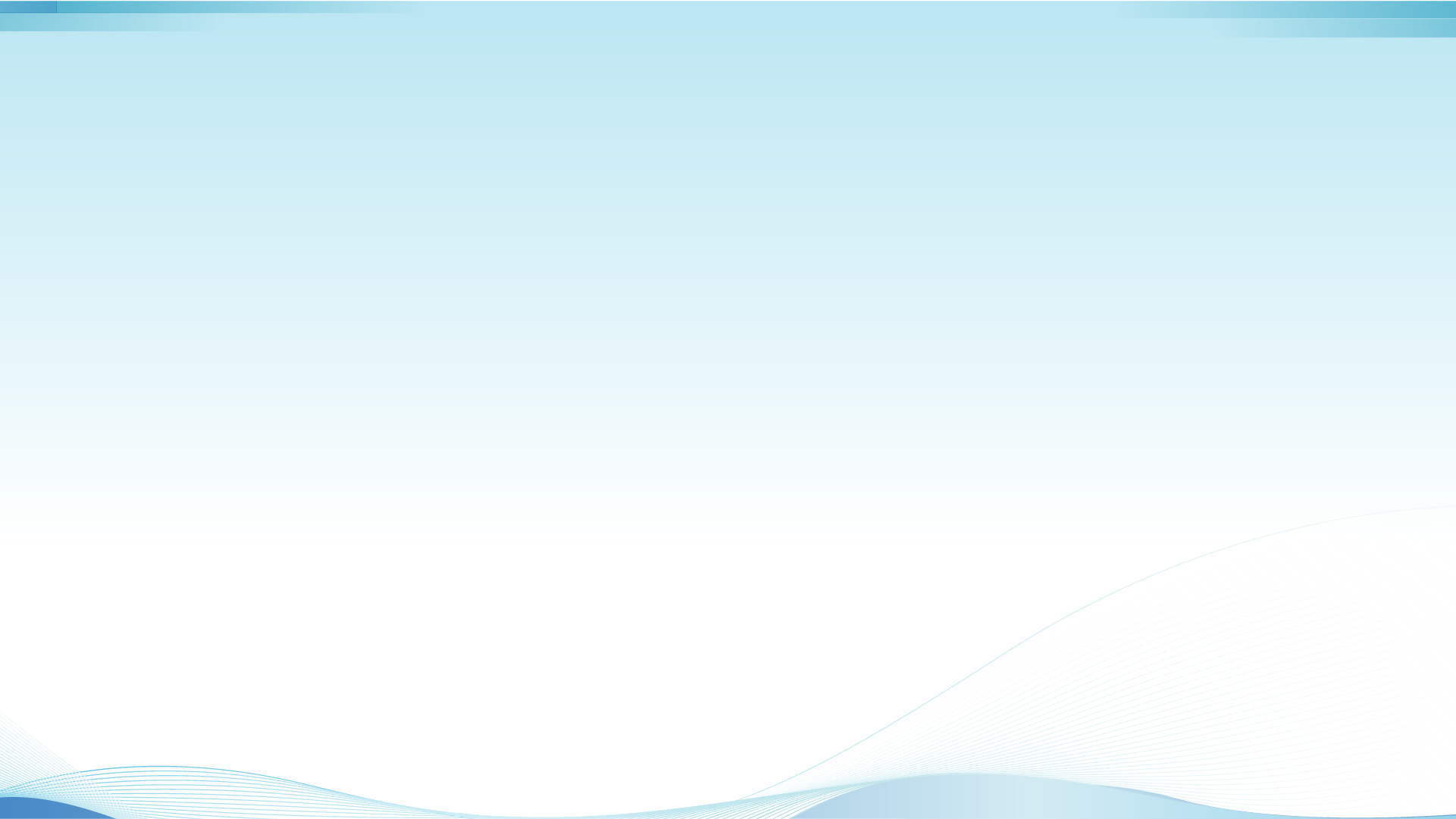 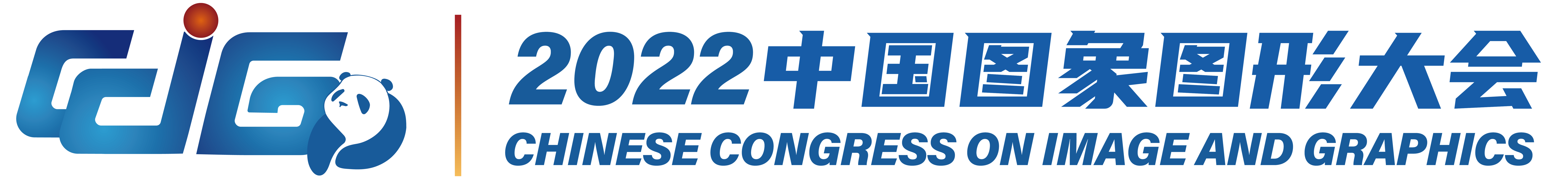 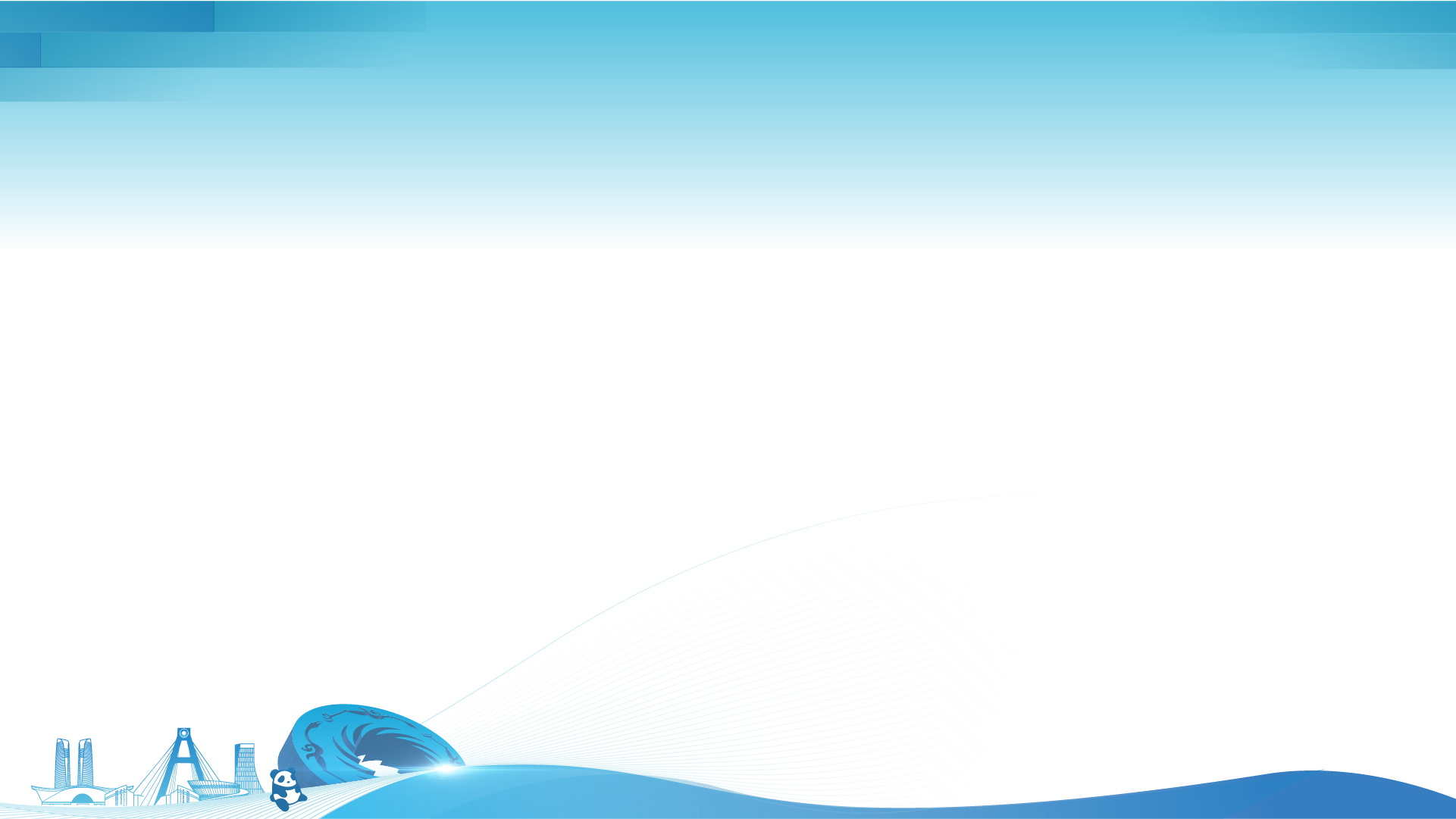 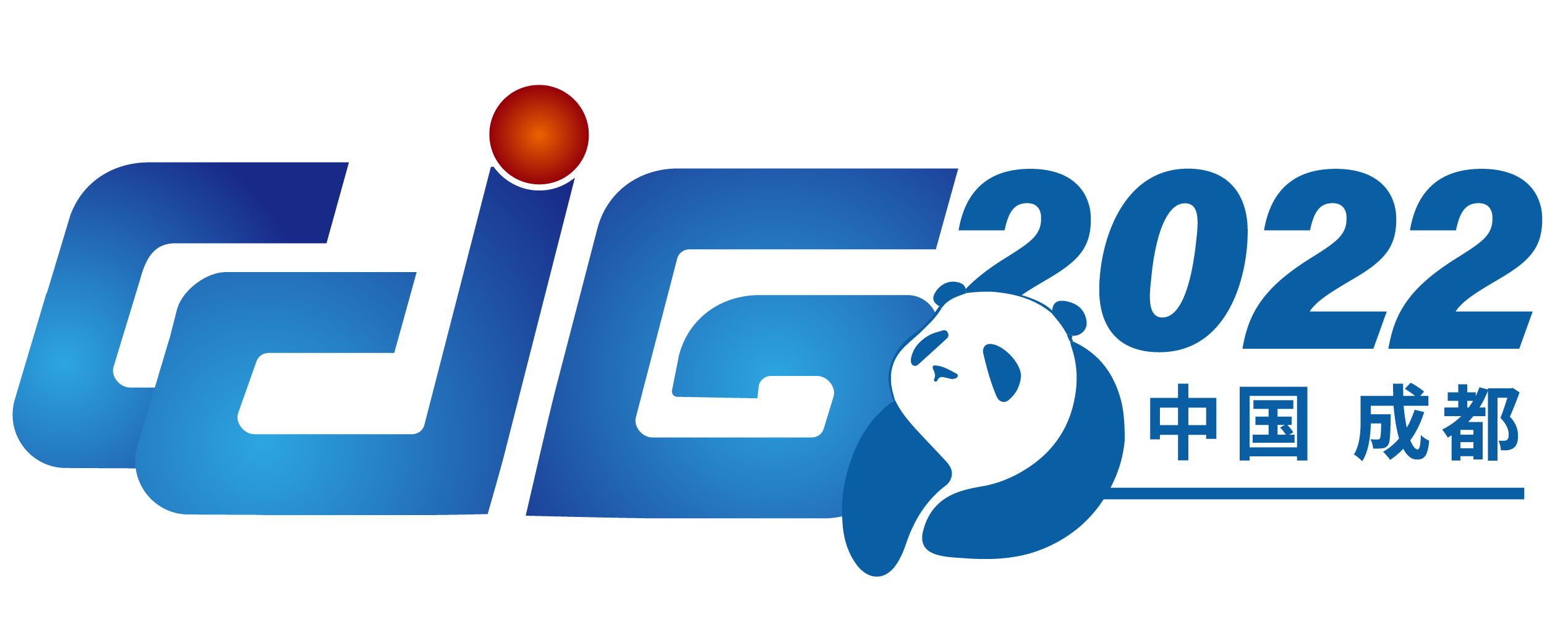 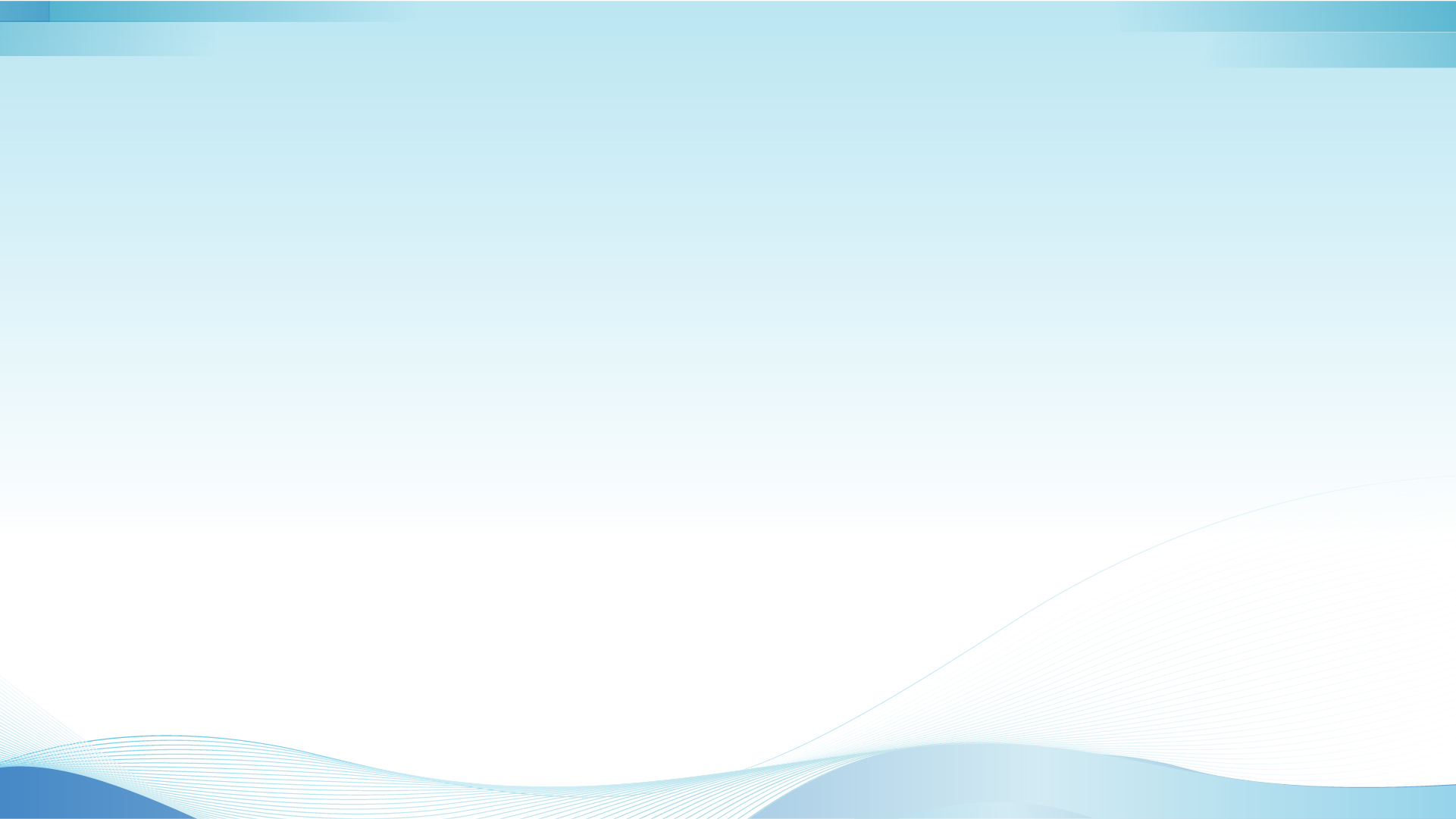 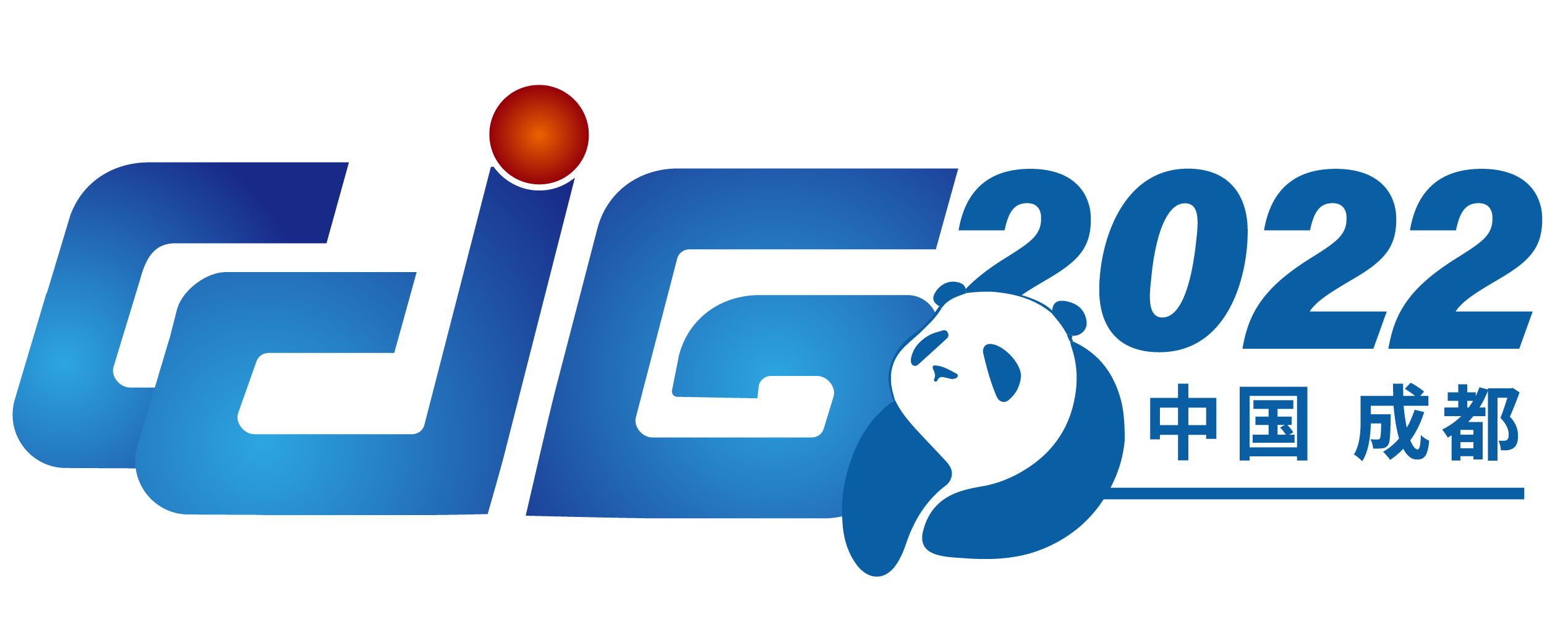 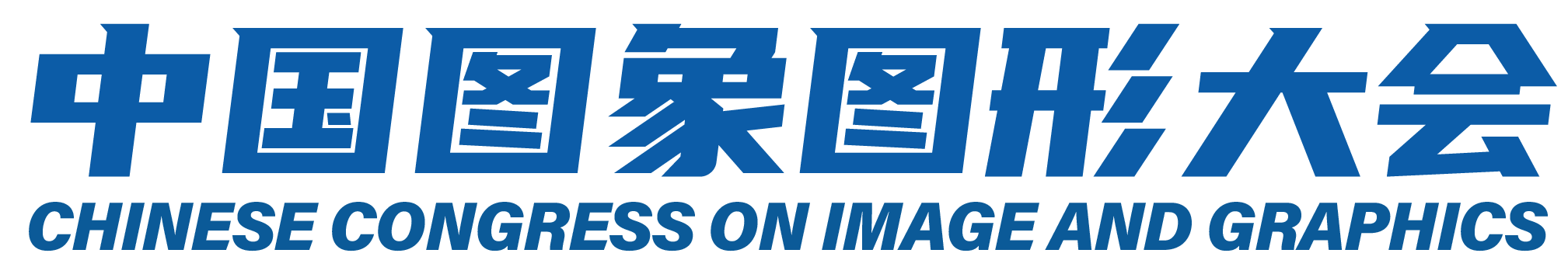 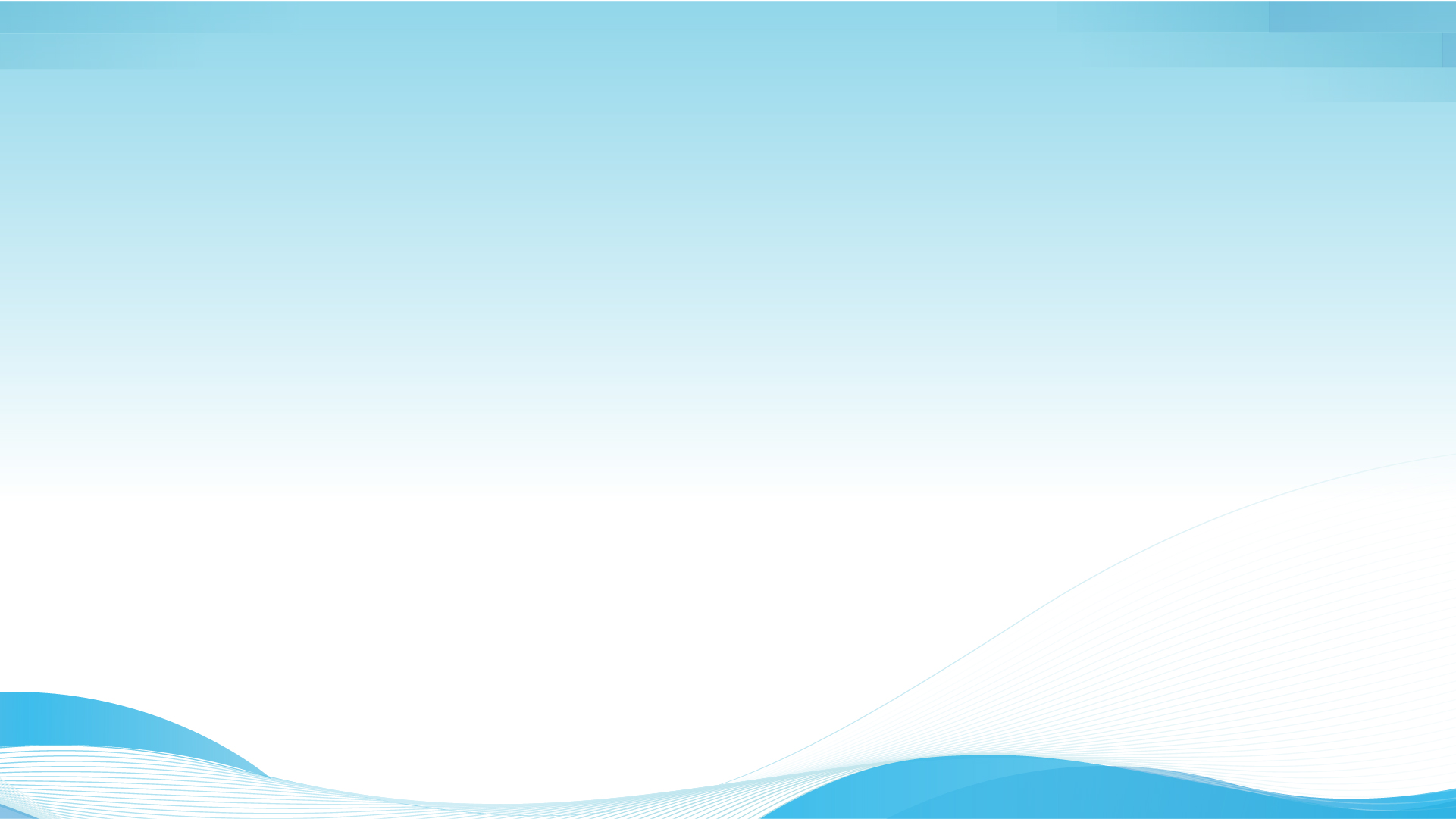 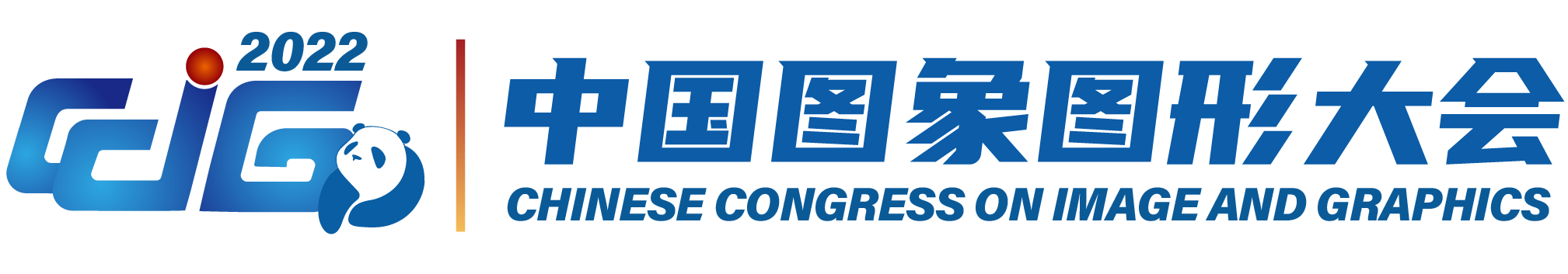 感谢观看
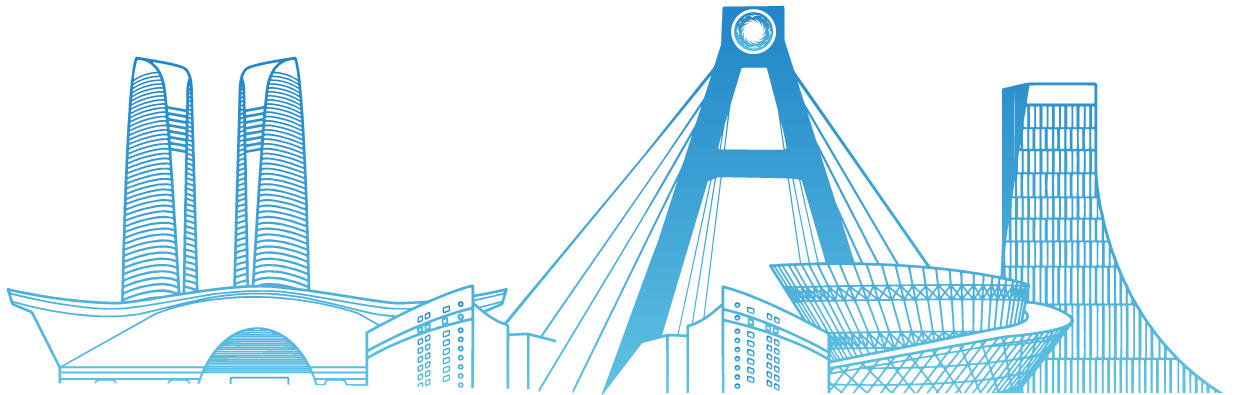 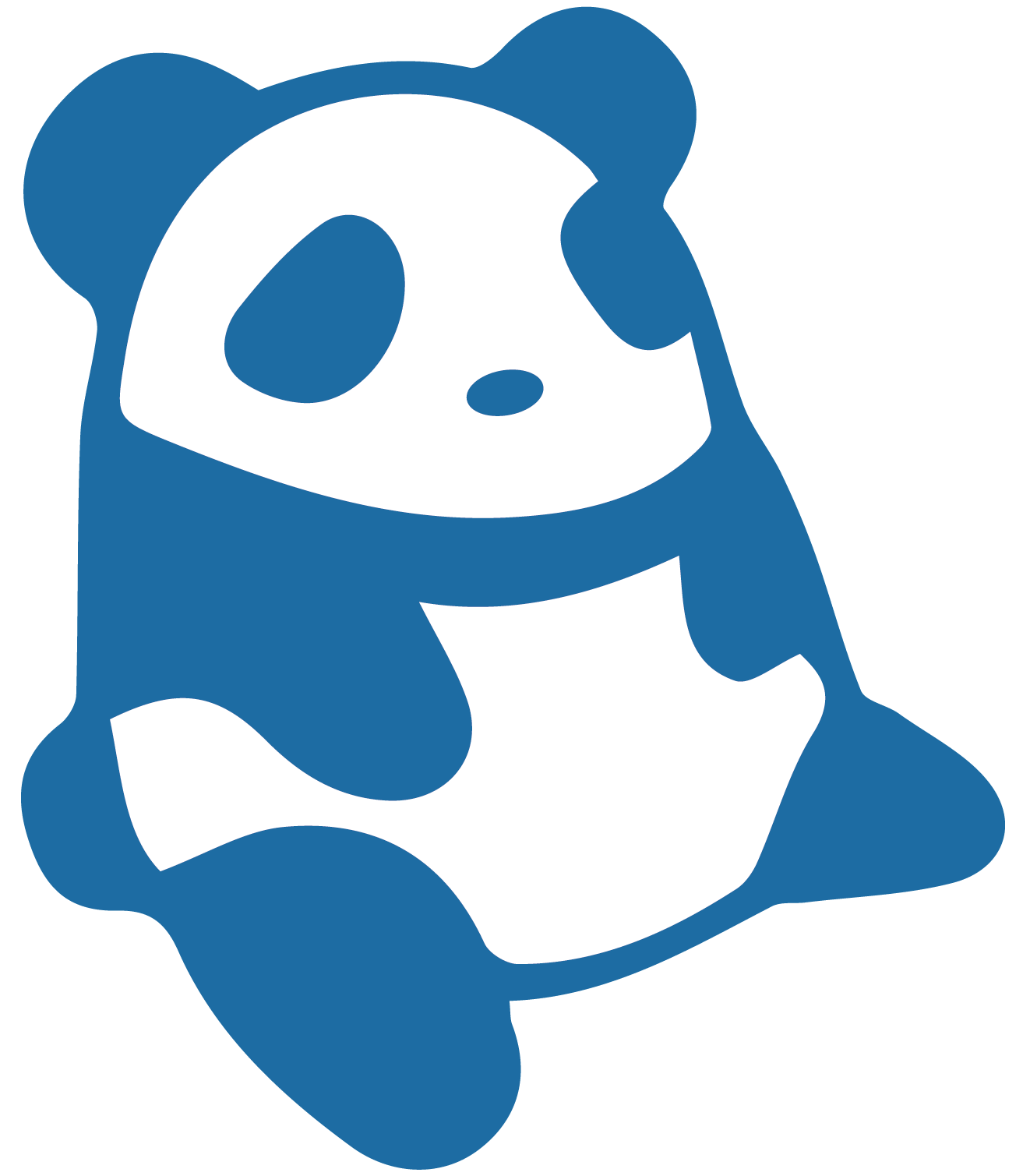